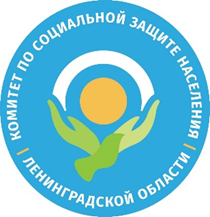 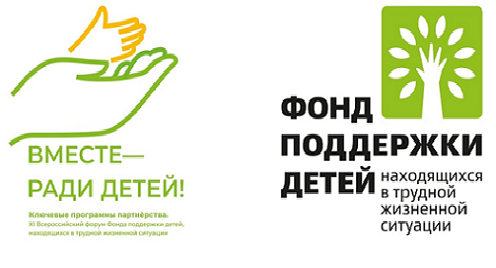 Северо-западный федеральный округ Ленинградская область
Ленинградское областное государственное бюджетное учреждение  
«Тихвинский комплексный центр социального обслуживания населения»
Номинация «Эффективные практики НКО»Комплексное сопровождение семей с детьми – инвалидами от рождения с участием с ЛРОО «Лепестки добра» и РО ВОРДИ Ленинградской области
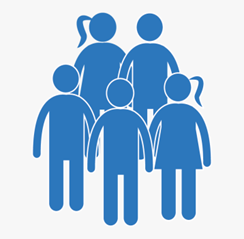 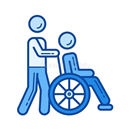 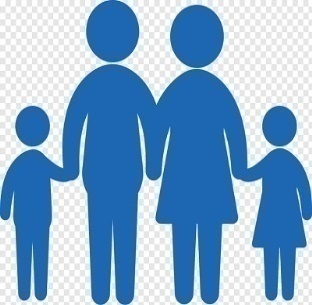 2022 год
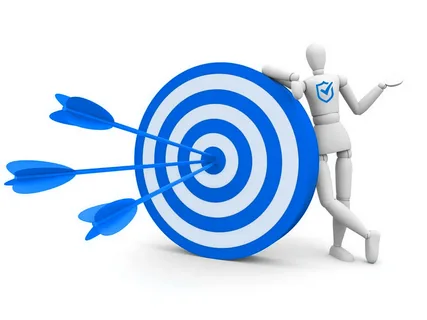 Комплексная реабилитация детей-инвалидов с целью  обеспечение доступности для них качественных, безопасных  эффективных, обоснованных реабилитационных (абилитационных) услуг и технических средств реабилитации в сочетании с реализацией исчерпывающих мер, направленных на социальную адаптацию и интеграцию инвалидов во все сферы жизни общества для достижения ими максимально возможной независимости и повышения качества жизни.
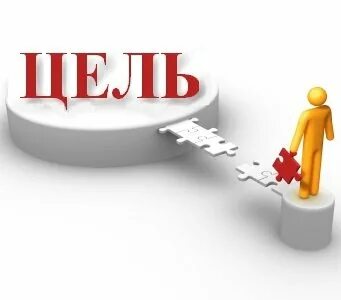 Принципы работы
ЗАДАЧИ
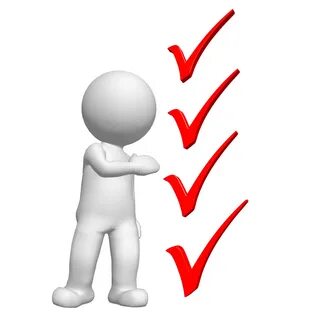 МЕЖВЕДОМСТВЕННОЕ  ВЗАИМОДЕЙСТВИЕ
Средства массовой информации
Органы местного самоуправления
Учреждения здравоохранения
Центр занятости населения
ЛОГБУ «Тихвинский КЦСОН»
Учреждения образования
Благотворительные фонды и общественные организации
Учреждения Культуры
Центр социальной защиты
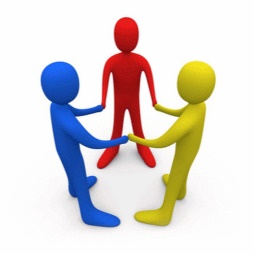 Предприятия и организации Тихвинского района
Заключены соглашения о социальном партнерстве с 20 организациями и учреждениями
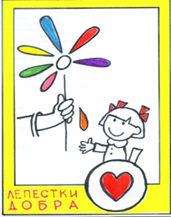 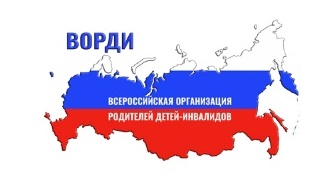 ТРЕХСТОРОННЕЕ  ВЗАИМОДЕЙСТВИЕ
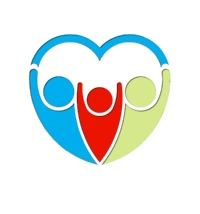 Обеспечивает доступность качественных, безопасных,  эффективных, обоснованных реабилитационных (абилитационных) услуг и технических средств реабилитации.
Содействие во внесении изменений и корректировок в ИПРа ребенка-инвалида
Социокультурная реабилитация детей-инвалидов
Информационная социальная поддержка семей, воспитывающих детей-инвалидов
Содействие в подборе необходимых ТСР для детей-инвалидов
Содействие в маршрутизации детей-инвалидов
Разработка и издание информационных материалов о положении детей-инвалидов в обществе
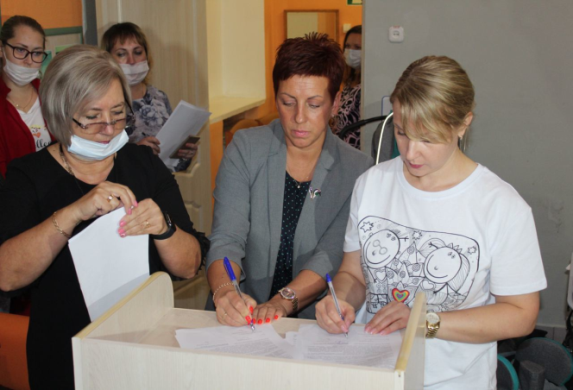 Межведомственная социальная служба экстренного реагирования и социального сопровождения
Содействие в формировании позитивного отношения общества к детям-инвалидам
Междисциплинарный подход к командной работе специалистов
Учитель-логопед
Воспитатель
Врач невролог
Врач-педиатр
Врач-ортопед
Учитель-дефектолог
Инструктор ЛФК
Ребенок -инвалид
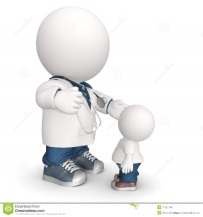 Социальный педагог
Инструктор по труду
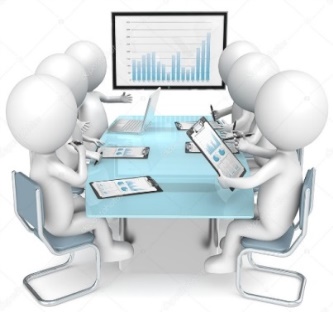 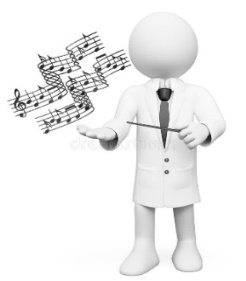 Педагог-организатор
Медицинская сестра
Специалист по социальной работе
Медицинская сестра по массажу
Специалист по реабилитации инвалидов
Медицинская сестра по физиотерапии
Количество специалистов, прошедших курсы повышения квалификации (в т.ч профессиональную переподготовку): 2019 г. – 48 (100% выполнение плановых показателей), 2020 г. – 38 (100% выполнение плановых показателей), 2021 г. – 51 (100% выполнение плановых показателей)
Современное оборудование, используемое в реабилитации детей с ограниченными возможностями
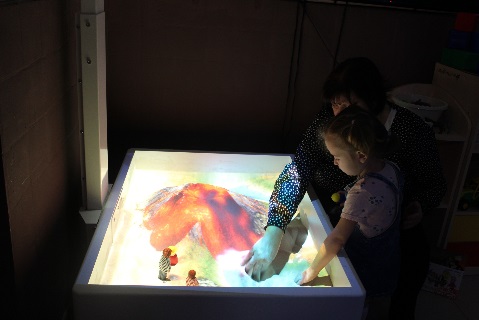 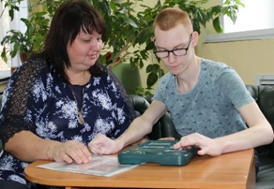 "Активациометр 9К«
Интерактивные столы
Программно-аппаратный комплекс "Колибри«
Интерактивная доска
Мультстудия
Стабилотренажер
Интерактивная песочница, песочные столы
Лекотека
Материалы Монтессори, Фребеля
Коммуникаторы
Сенсорная комната
Спортивно – игровой комплекс «Фитнес»
Тренажер Гросса
Галокамера «Соляная пещера»
Комплект изделий массажный на основе эластичного псевдокипящего слоя КИМ ЭПС-03
Иппотренажеры
имитатор опорной нагрузки подошвенный (модель «Корвит»)
Устройство массажное для стопы с эластичным псевдокипящим слоем УМС ЭПС («Стопа шестимодульная»
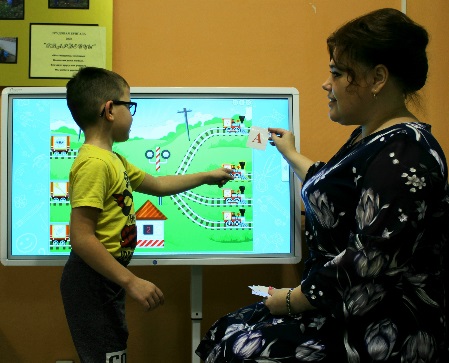 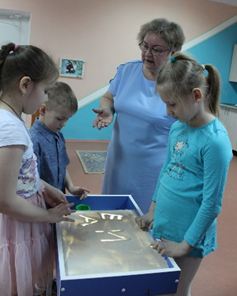 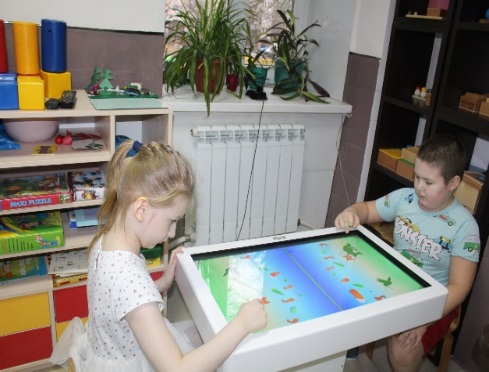 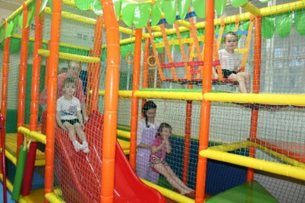 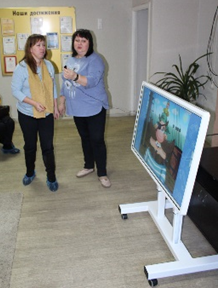 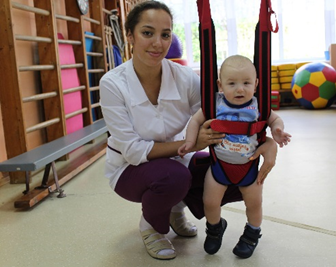 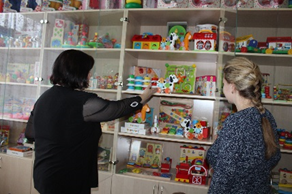 Современное оборудование, используемое в реабилитации детей с ограниченными возможностями
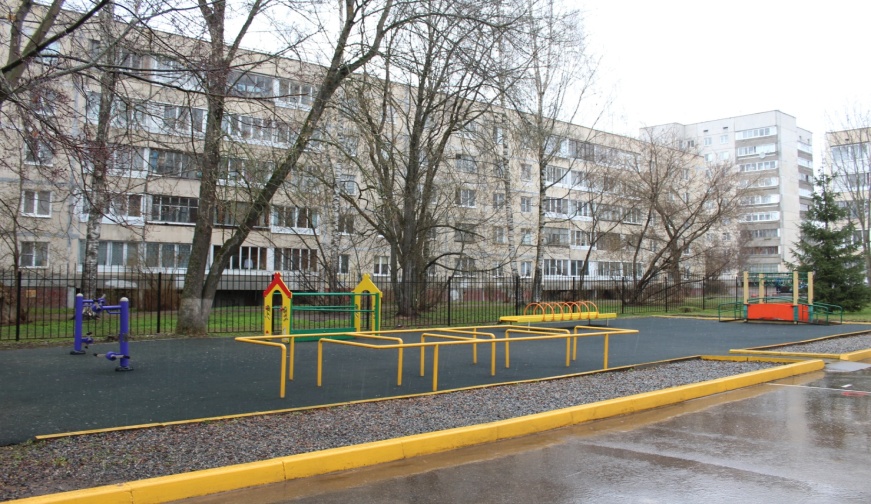 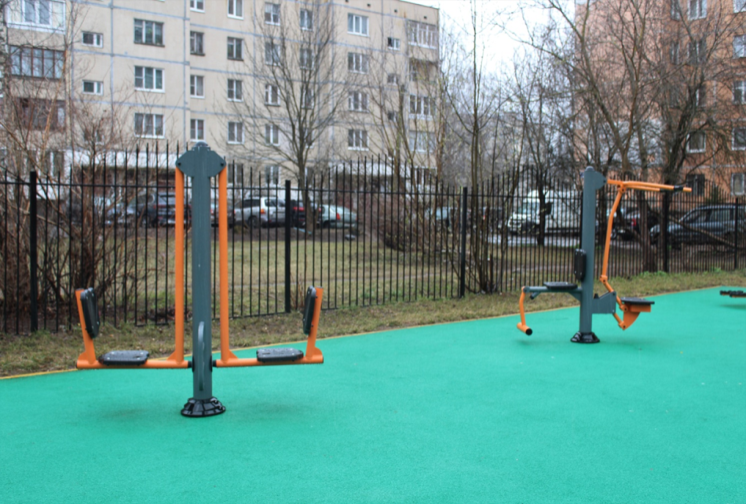 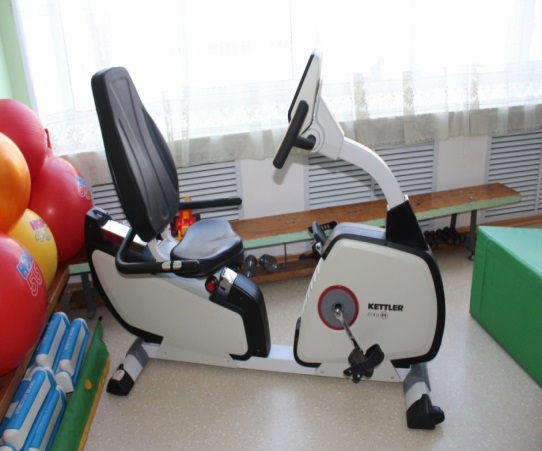 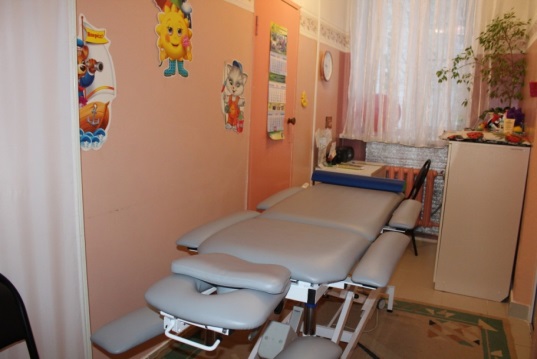 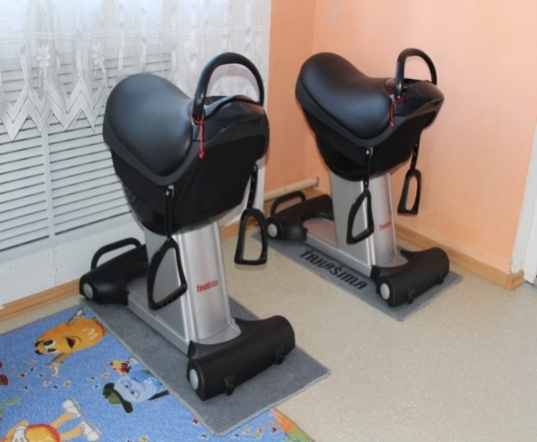 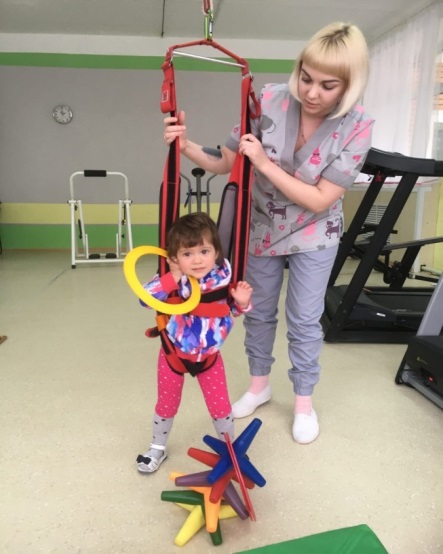 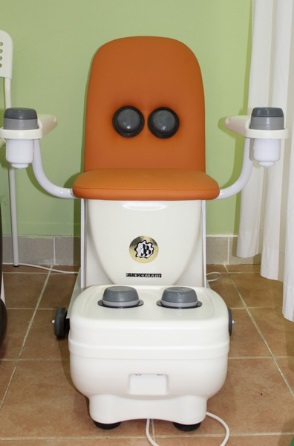 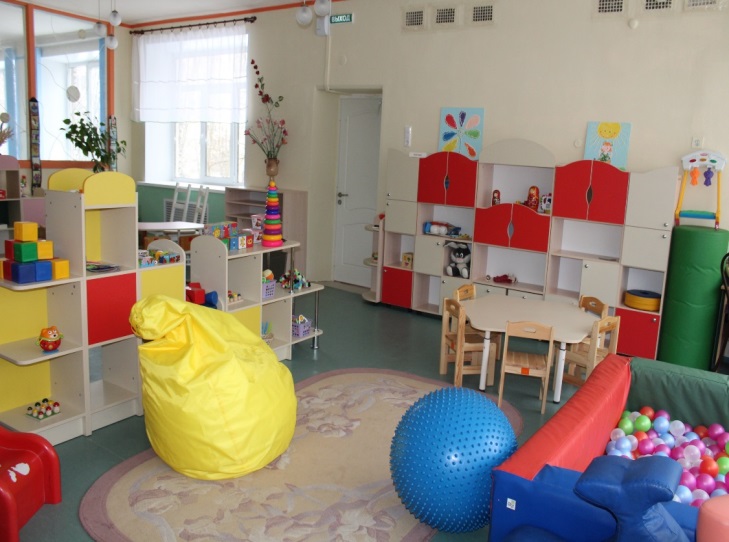 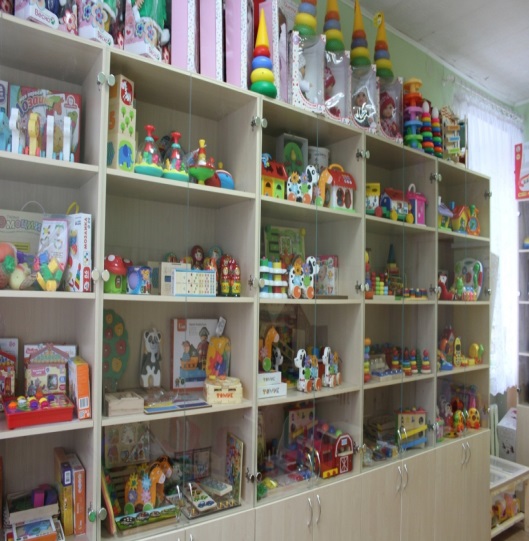 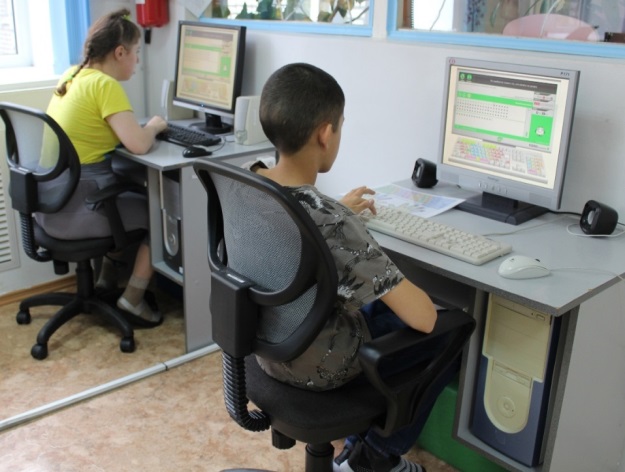 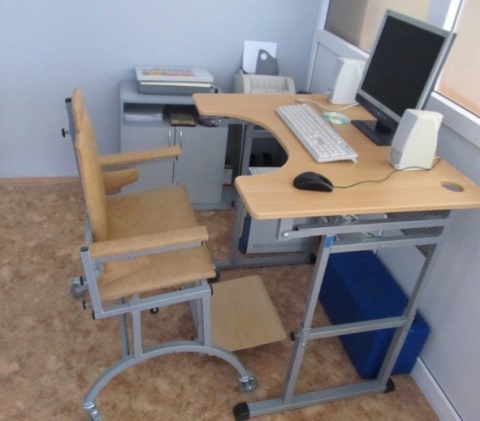 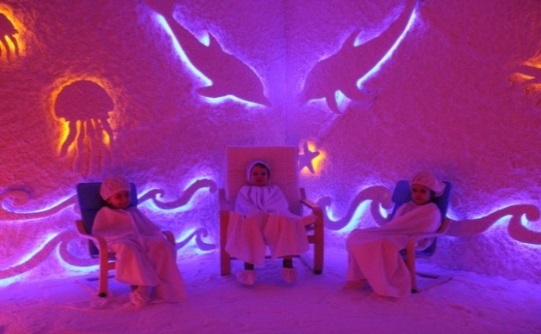 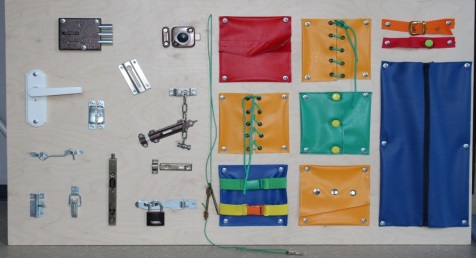 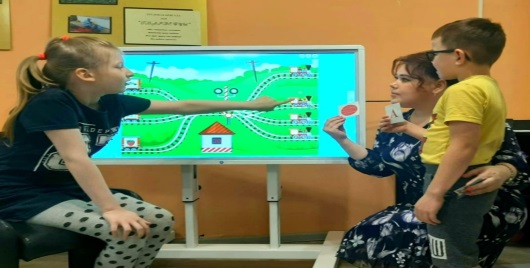 Этапы реализации реабилитационного процесса
Определение формы предоставления социальных услуг, привлечение к реабилитационному процессу НКО
Целевые группы получателей социальных услуг
Заседание социально-медико-психолого-педагогической комиссии Центра Комплексная диагностика группой специалистов. Разработка индивидуального маршрута с использованием технологий и ресурсов ЛРОО «Лепестки добра» и РО ВОРДИ Ленинградской области
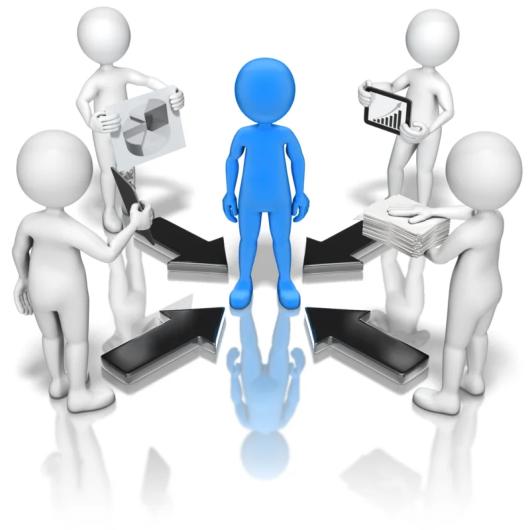 Основные направления работы по подбору и использованию технических средств реабилитации в учреждении
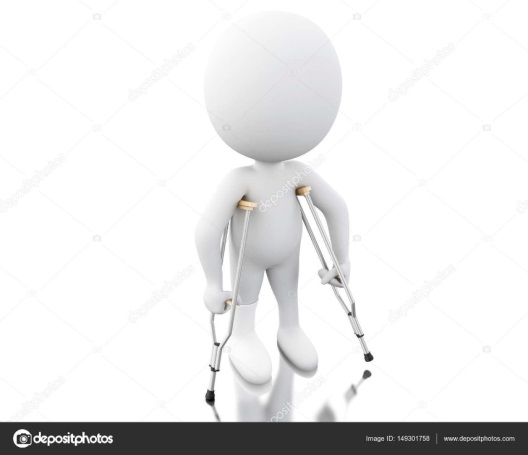 В пункте проката 
152 технических средства реабилитации
При отсутствии технического средства по месту жительства, доставляется с других районов
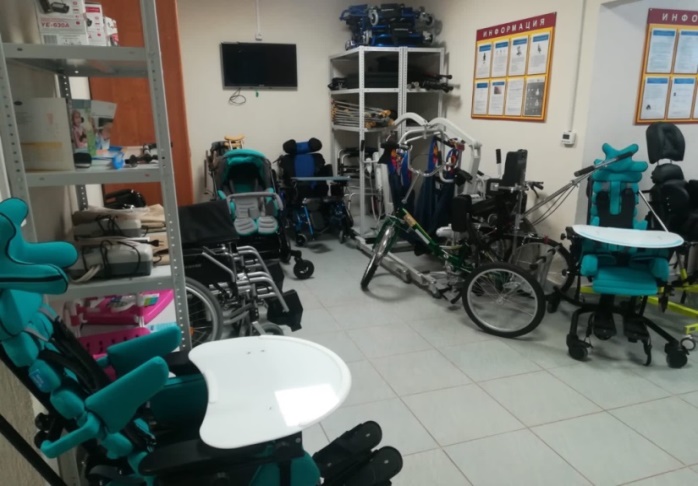 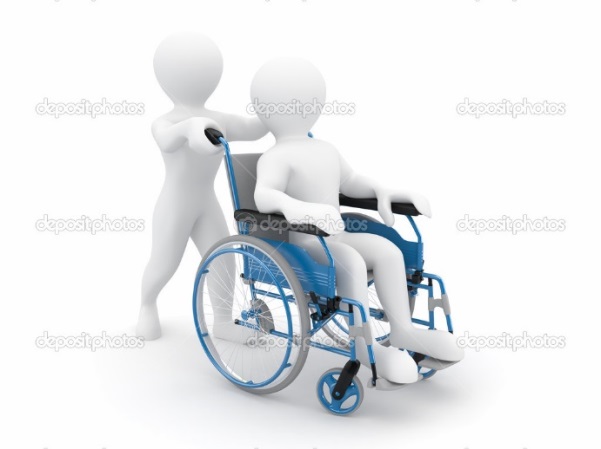 Проект  РО ВОРДИ «Точка опоры» - Обеспечение правильного подбора необходимых ТСР и других реабилитационных возможностей детей-инвалидов через проведение выездных консультаций детским врачом-ортопедом, специалистом по подбору ТСР, педагогом-дефектологом и специалистом по доступной среде
Предоставление комплекса социальных услуг детям-инвалидам
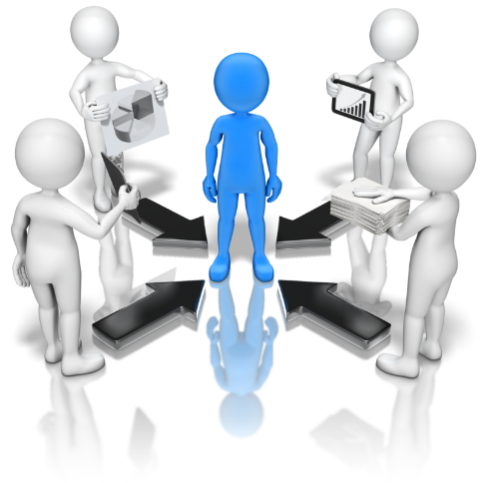 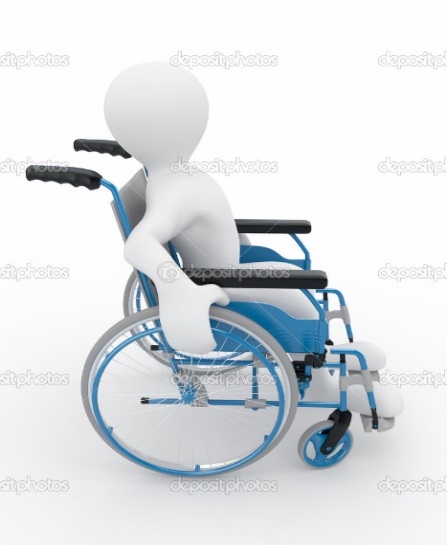 Подготовка к самостоятельной жизни
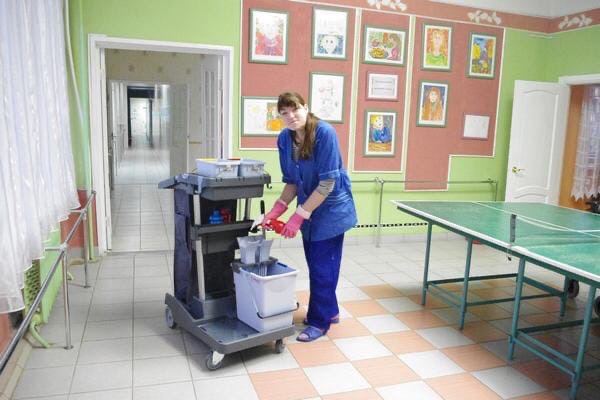 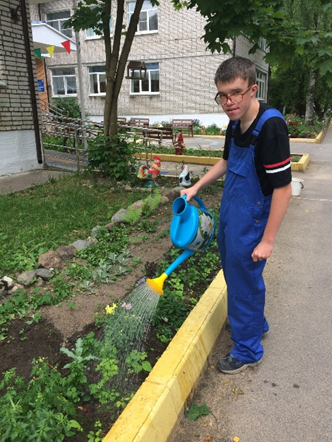 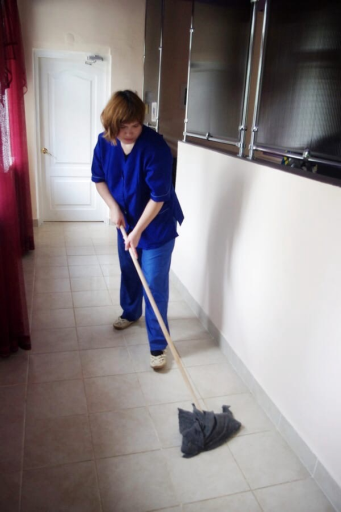 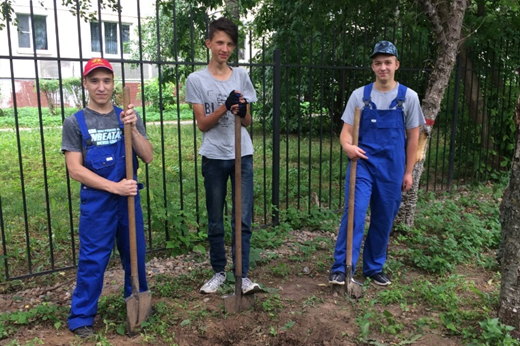 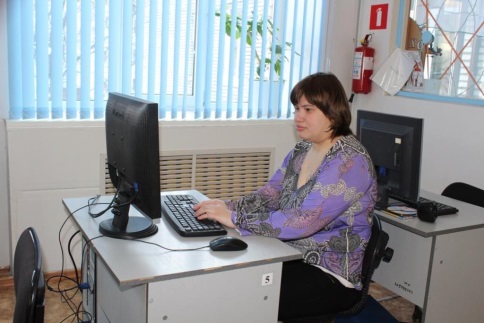 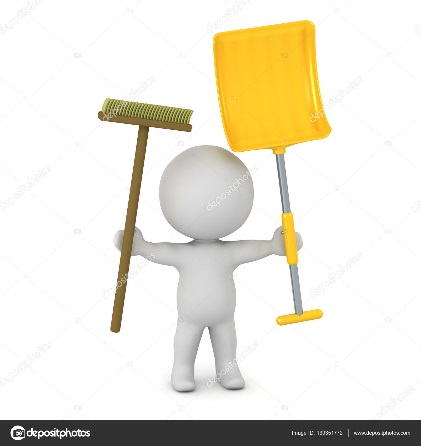 Мультицентр социальной и трудовой интеграции Ленинградской области
Учреждений профессионального образования
ГАПОУ ЛО «Борский агропромышленный техникум"
Сопровождаемое трудоустройство
Служба социального сопровождения           «Выездная бригада»
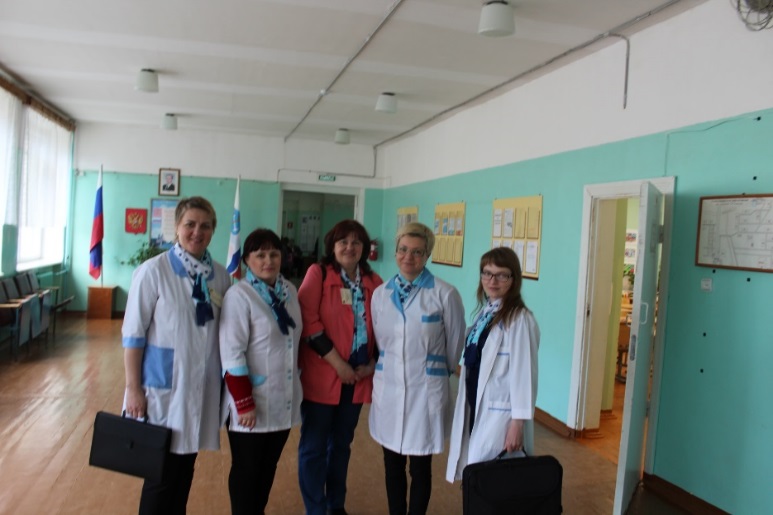 КОМАНДА СПЕЦИАЛИСТОВ

Врач – педиатр
Врач – ортопед
Учитель-логопед (дефектолог)
Педагог -психолог
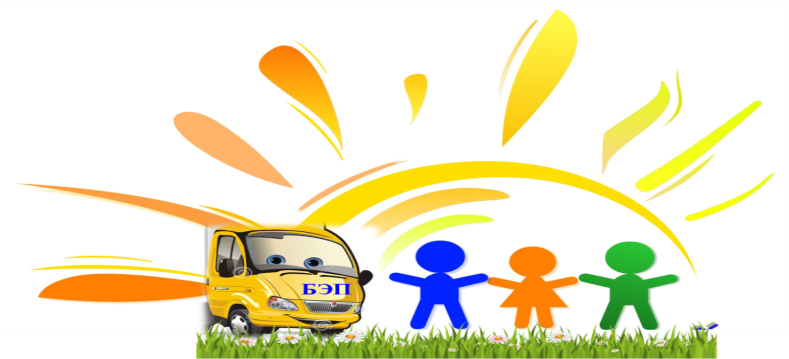 Работа с родителями
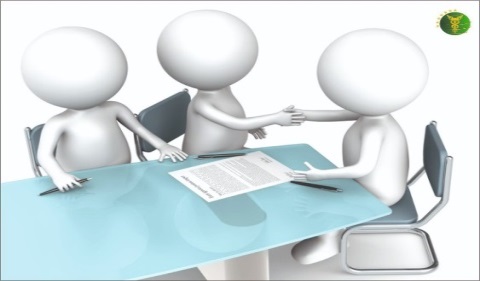 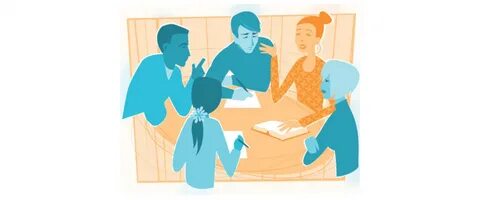 Позволяет объединить родителей детей инвалидов, оказать содействие и 
поддержку, вовлечь
 в жизнь общества
Позволяет обеспечить постоянную консультационную деятельность и социальное сопровождение семей воспитывающих детей-инвалидов разных нозологий Ленинградской области
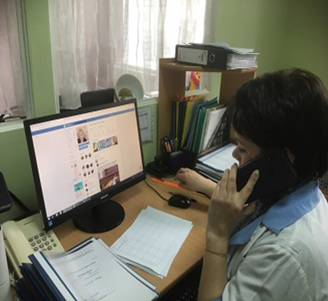 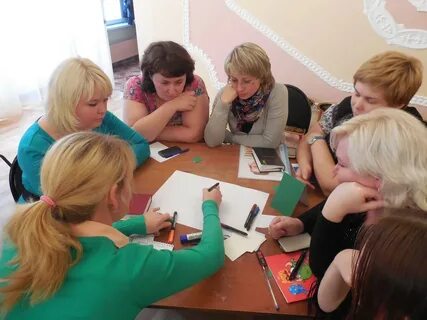 ИНФОРМАЦИОННОЕ ОБЕСПЕЧЕНИЕ ГРАЖДАН
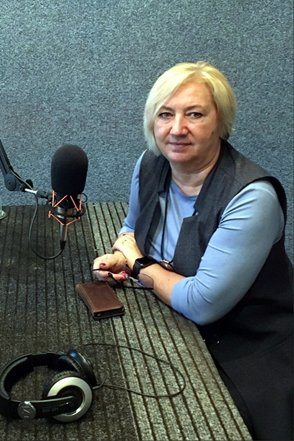 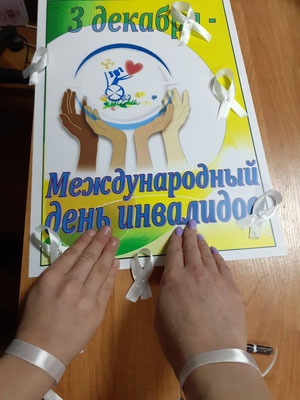 Встречи с родителями, воспитывающими детей-инвалидов
Семейные приемные РО ВОРДИ ЛО

Позволяет обеспечить постоянную консультационную деятельность и социальное сопровождение семей воспитывающих детей-инвалидов разных нозологий Ленинградской области
Совместное с ЛРОО «Лепестки добра» ежегодное издание сборника о правах и льготах семей с детьми инвалидами
Региональный информационный еженедельник
 (Ленинградская область) газеты «Дивья»
Фильм о работе «Пункта проката»
«Русское Радио Тихвин»
Цикл программ  
«Жизнь без границ»
Фильм о работе Службы ранней помощи в Центре «Треди»
Информационное обеспечение по средствам социальных сетей
Фильм о деятельности 
ЛОГБУ «Тихвинский КЦСОН» на канале «ОТР»
ВК
газета «Дивья»
сайт http://tkcson
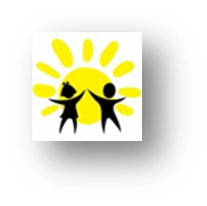 Газета
 «Трудовая слава»
Дни открытых дверей
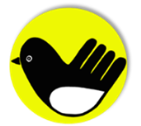 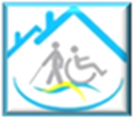 Преемственность реабилитации детей – инвалидов в Ленинградской области на примере в ЛОГБУ «Тихвинский КЦСОН»
Сопровождающие технологии
Ранняя помощь от 0-3 лет
Пункт проката
Домой без преград
от 0-18 лет
Реабилитация детей инвалидов с ограниченными возможностями 
 Формы социального обслуживания: стационарная, полустационарная ( в т.ч. краткосрочная), на дому
Технология «Передышка»
Социальное такси
Школа ухода
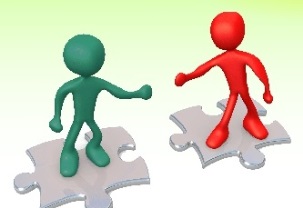 Выездные бригады
Подготовка к самостоятельной жизни
Центр социального обслуживания для совершеннолетних
Формы социального обслуживания: стационарная, полустационарная, на дому
с 18 лет
Санаторий на дому
с 18 лет
Перспективы
Отделения дневного пребывания для лиц, с ментальными нарушениями
«Здравница 47»
«Детский сад для взрослых»
Непрерывность и преемственность на всех этапах реабилитации
Сопровождение семей с детьми – инвалидами 
от рождения с участием НКО
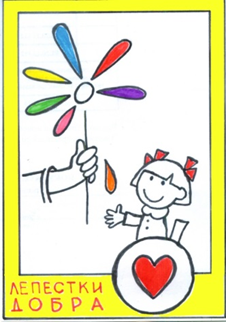 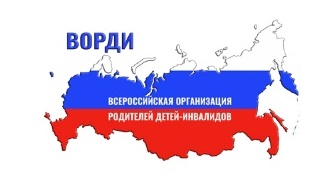 ЛОГБУ «Тихвинский КЦСОН»
РО ВОРДИ Ленинградской области
ЛРОО «ЛЕПЕСТКИ  ДОБРА»
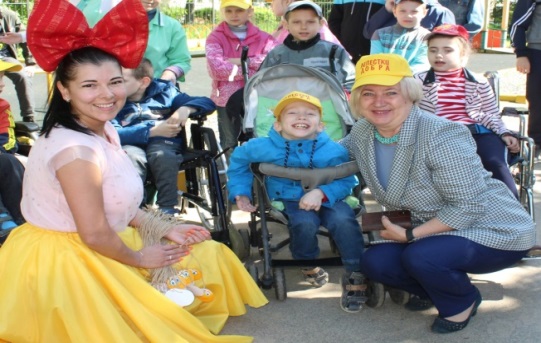 Проект «Точка опоры» - комплексная помощь семьям, воспитывающим детей-инвалидов, Обеспечение правильного подбора необходимых ТСР и других реабилитационных возможностей детей-инвалидов через проведение выездных консультаций детским врачом-ортопедом, специалистом по подбору ТСР, педагогом-дефектологом и специалистом по доступной среде

2021 году получили помощь более 230 семей

Проект «Семейная диспетчерская» -межведомственная социальная служба экстренного реагирования и социального сопровождения

    2021 году получили помощь более 380 семей
Проект «Мир для всех»
Информационная поддержка, издание информационных сборников
Создание клубов родителей детей инвалидов
Организация семейного досуга для семей с детьми инвалидами (посещение музеев, театров, выставок, концертов, цирковых представлений, проведение интерактивных спектаклей)
Организация и проведение фестивалей 
Постановка актуальных проблем 
Сплочение, участие поддержка

2021 год -1 217 человек
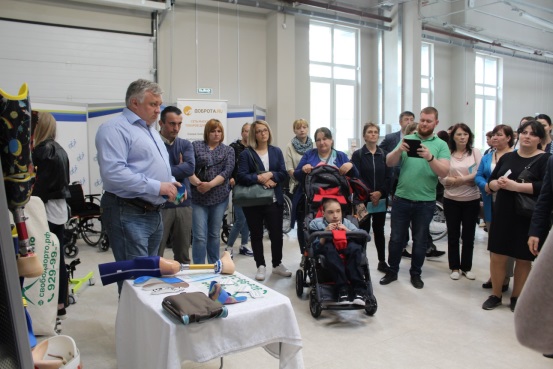 Территория неограниченных возможностей
Эффективность воздействия реабилитационного процесс, с участием НКО 2019 - 2021 годы
100 %
охват
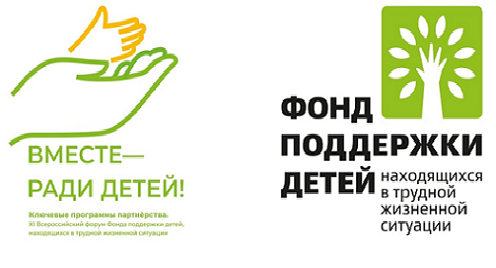 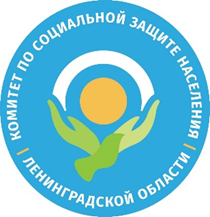 Ленинградское областное государственное бюджетное учреждение  
«Тихвинский комплексный центр социального обслуживания населения»
Номинация  «Эффективные практики НКО»
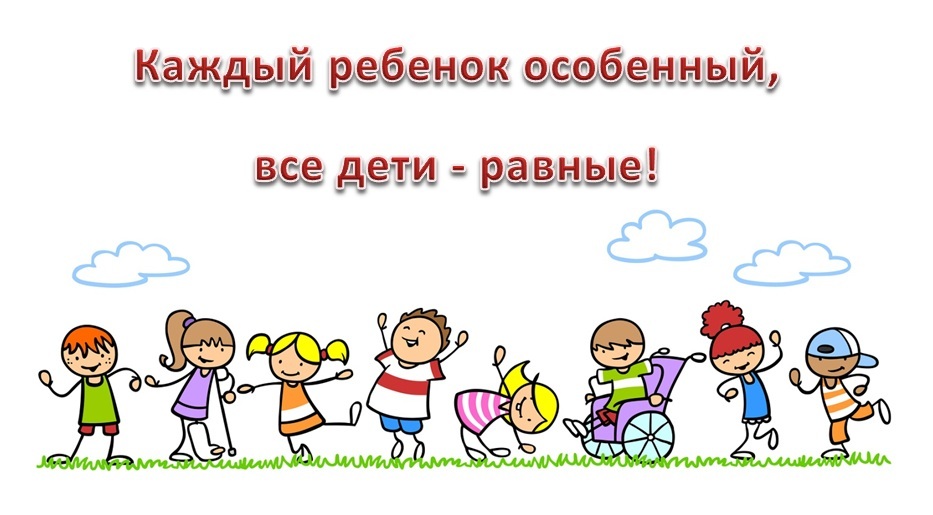 Меняем мир вместе!
Мы хотим чувствовать жизнь, как и все, и имеем на это право, но не все это понимают (Д. Гурцкая)